ROME
A Mighty Empire
Author: Kathryn J Kavanagh
[Speaker Notes: http://www.nms.ac.uk/kids/people_of_the_past/discover_the_romans.aspx]
Ancient Rome has a grand history, spanning hundreds of years and over half of Europe. The now sprawling city started as a small village on the banks of the Tibet River . Evidence shows that Rome was once seven small but distinct districts known as the Seven Hills of Rome.
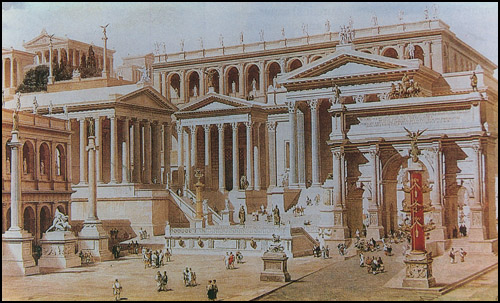 Image retrieved from: http://www.spartacus.schoolnet.co.uk/ROMrome.htm
What else do you know about Rome? Check out these interesting facts!
[Speaker Notes: http://www.historylearningsite.co.uk/a_history_of_ancient_rome.htm
http://www.oklahomahomeschool.com/pdf%20documents/RomeTLPcs.pdf
http://www2.luthersem.edu/ckoester/Paul/journey4/RomeTiber.htm
http://www.spartacus.schoolnet.co.uk/ROMrome.htm
http://www.musesrealm.net/rome/sevenhills.html
http://facts.randomhistory.com/2009/03/07_rome.html]
The Romans most recognised 
achievement was their 
invention of aqueducts. 

The romans believed that their 
health was linked to their 
ability to access fresh 
sustainable supplies of water,
so they created these arching
structures and tunnels to 
Transport fresh water from 
springs kilometres away.
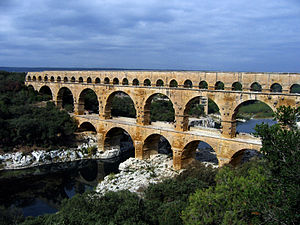 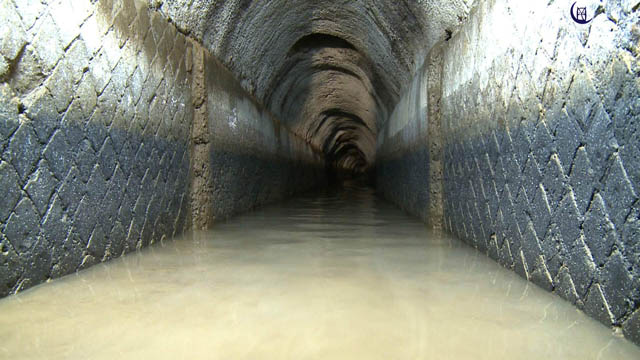 Images retrieved from: http://aqueducthunter.com/fiora/fiora7.html and http://en.wikipedia.org/wiki/Roman_aqueduct
[Speaker Notes: http://www.youtube.com/watch?v=wmyrpMtBWf8 
http://up2meforkids.com.au/popup6.php?Do=ContentView&pageno=174 
http://www.pbs.org/wgbh/nova/lostempires/roman/aqueduct.html
http://www.youtube.com/watch?v=qiE0pi99z-A]
The People of Rome
Ancient Rome was a very class-conscious society and every member, from the slaves to the senators, had their place. There were many differences between the lower and upper classes including the clothing they wore, 
the types of housing 
they could live in and 
the meals they would 
eat. 

What type of Roman
Citizen would you be?
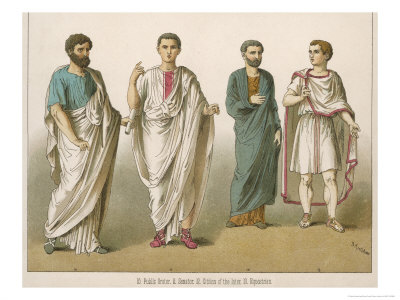 Image retrieved from: http://www.allposters.ie/-sp/Ancient-Rome-Clothing-Worn-by-a-Public-Orator-posters_i1870848_.htm
[Speaker Notes: http://www.vroma.org/~bmcmanus/socialclass.html
http://www.youtube.com/watch?v=ZmCtx11izBQ]
Men and women both had specific 				roles in Roman society, which 					corresponded to the work they 					would do. Regardless of class, a 				woman’s job was to prepare the 				house and keep the man happy. 				

Women from wealthy families were in 
charge of making sure the slaves kept 
the house clean and had the food  
prepared for the men. The men were 
free to get jobs.
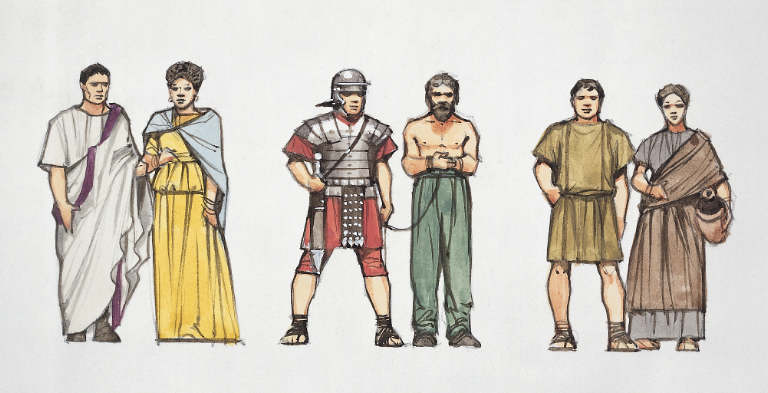 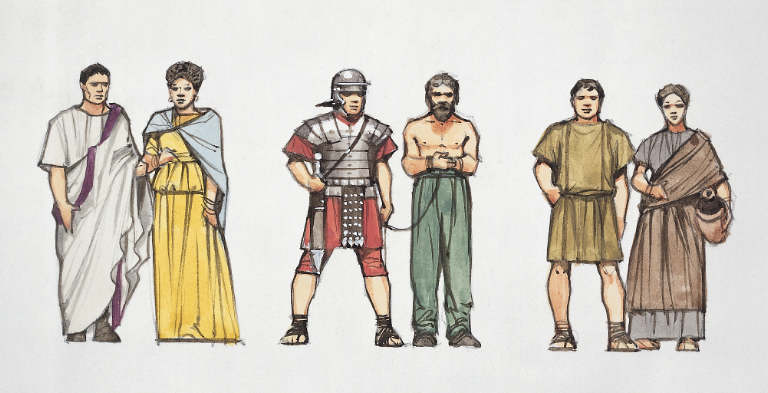 Images retrieved from: http://rachelderozario.wordpress.com/category/ancient-rome/
[Speaker Notes: http://rome.mrdonn.org/women.html
http://www.roman-empire.net/society/society.html
http://ancientlinks.blogspot.com.au/2010/11/jobs-in-ancient-rome-introduction.html]
Slaves and Gladiators
Slaves were incredibly important to the Romans and it was a sign of wealth if you owned a slave. Strong male slaves were often brought by wealthy men wanting to train them to become gladiators. 
Gladiators are trained fighters who were once slaves. They 					fought in great battles where 					they were forced to fight to 					the death. 

					What kind of
					gladiator would you be?
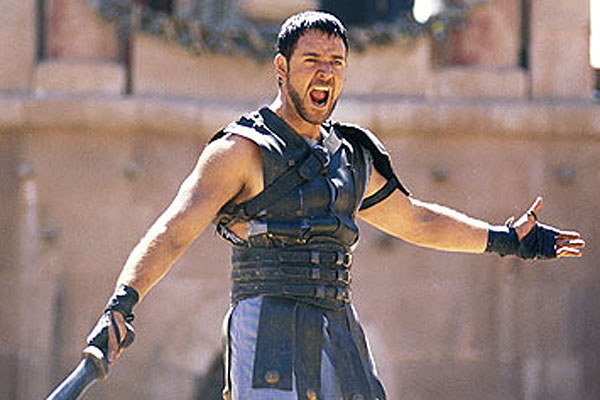 Image retrieved from: http://vaughnroycroftblog.com/tag/gladiator/
[Speaker Notes: http://www.historylearningsite.co.uk/roman_slaves.htm
http://www.bbc.co.uk/history/ancient/romans/gladiators_01.shtml 
http://library.thinkquest.org/J0112842/
http://www.salariya.com/web_books/gladiator/index.html]
Religion
The Romans had a number of gods which they would worship and make sacrifices to. They believed the gods were responsible for the events that happened, both good and bad. Often, the army generals would pray to the gods before going to war to secure a win. 
There were so many gods to 
remember, special priests would 
accompany the army to make sure 
the right gods  were honoured.

Now you try. Design your own 
Roman god!
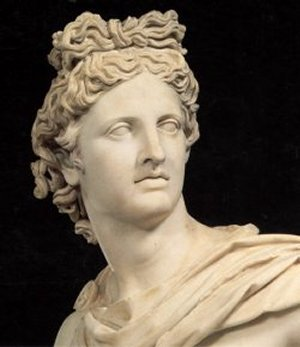 Image retrieved from: http://blog.lib.umn.edu/deg/campfire/2010/03/the-god-wars---35.html
[Speaker Notes: http://rome.mrdonn.org/romangods/index.html
http://www.youtube.com/watch?v=ezpn8xH_XHI]
Roman Amenities
Romans were all 						about being clean 						and healthy citizens, 						as they believed a 						healthy body lead 						to a healthy mind. 						Romans are famous 						for their communal toilets which were used by those from all classes. The romans used the water brought into the cities by aqueducts to wash away the sewage.
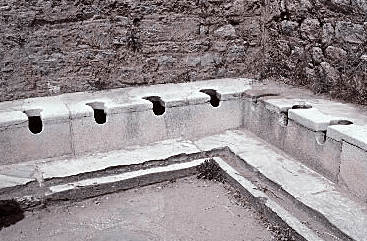 Image retrieved from: http://davidmarkbrownwrites.com/crapper-a-visual-history/
[Speaker Notes: http://www.pbs.org/wgbh/nova/lostempires/roman/day.html
http://www.youtube.com/watch?v=6snVyK6gQCE]
Another amenity available to the masses were the bath houses, some of which can still be visited today. These were places where the people could go to wash themselves, to work out or to relax and talk about business.
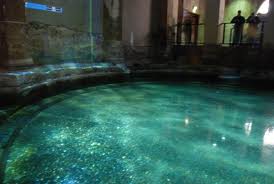 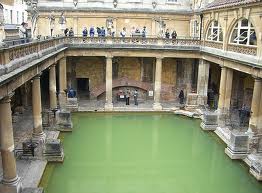 Image retrieved from: http://fc.francisparker.org/~mbabla2013/FramesetBath.htm and http://blog.francinekizner.com/tag/roman-baths/
[Speaker Notes: http://www.romanbaths.co.uk/walkthrough.aspx]
Entertainment
Entertaining was one of the romans favourite pastime, and they always put on a grand event. The Colosseum was the centre of all Roman entertainment. The various events held there included gladiator battles, theatre and	circus 						performances, 							public trials such as 						hangings and markets.
					What similar kinds of 						entertainment do we 						see these days?
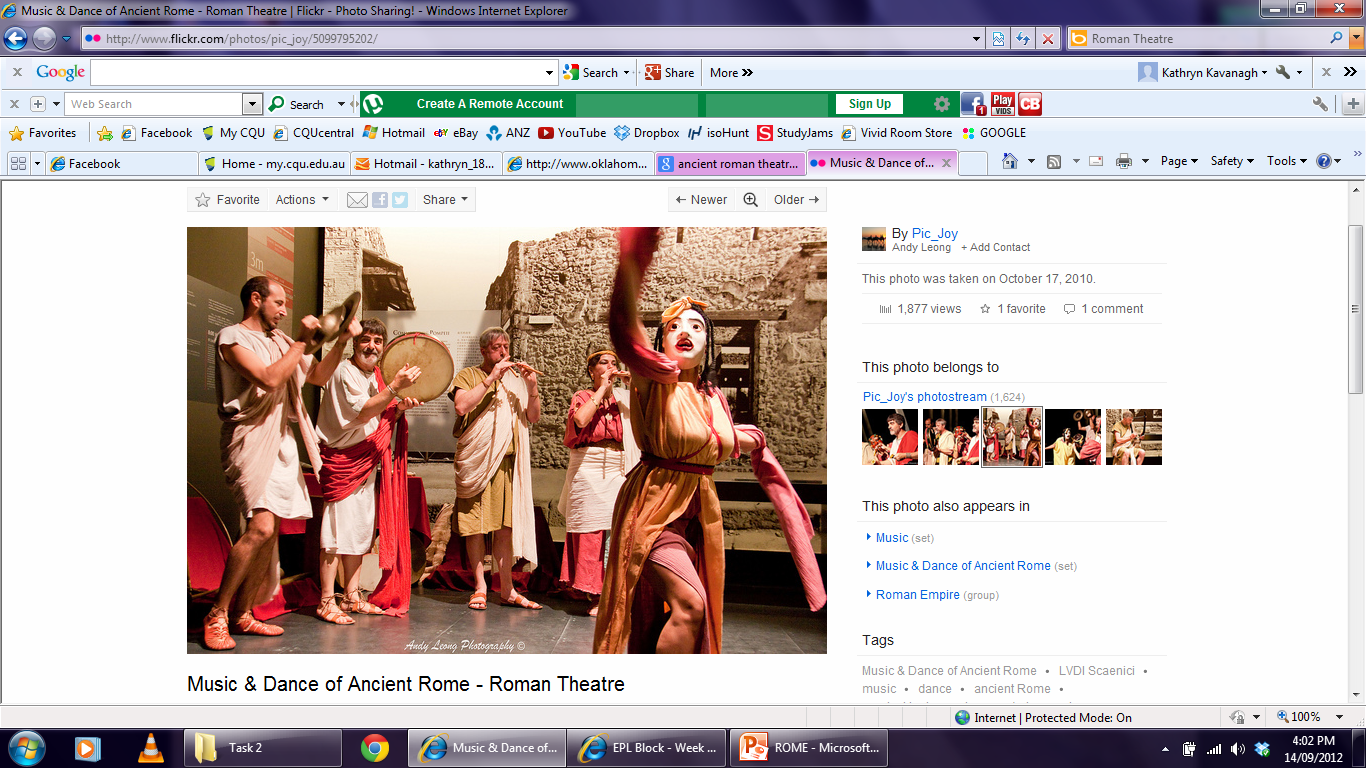 Image retrieved from: http://wilsonancientrome.wikispaces.com/Roman+Theater
[Speaker Notes: http://www.wjcc.k12.va.us/tms/curriculum/history/rome/andy/andyent1.html
http://www.bbc.co.uk/history/ancient/romans/launch_ani_colosseum.shtml
http://www.youtube.com/watch?v=-NTbGawBvc4]
Dinner parties, private gatherings and celebrations were also common in ancient Rome. Food, wine and music all played a large role in the Roman culture. There were often month long celebrations held for wedding, births 
or funerals. 

What would you include
if you held a Roman 
dinner party?
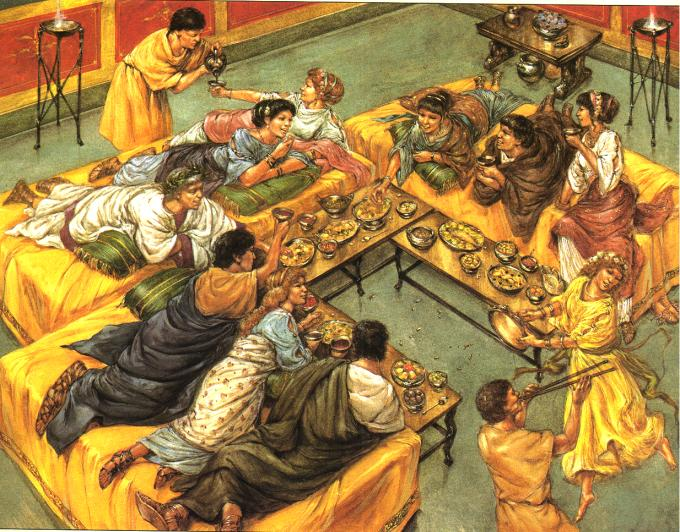 Image retrieved from: http://outre-monde.com/2012/07/24/the-roman-dinner-party/
[Speaker Notes: http://www.youtube.com/watch?v=jV0oA3YUiw8
http://www.youtube.com/watch?v=yLVnFEXnHB8]
The Roman Empire
The Roman’s were an 						ambitious nation and 						over the years the 						Roman empire grew to 					become one of the 						largest empires ever 						known.

The Roman empire was made up of many provinces, territories and tribes. As a reward for their courage, generals were often given areas of land to govern.
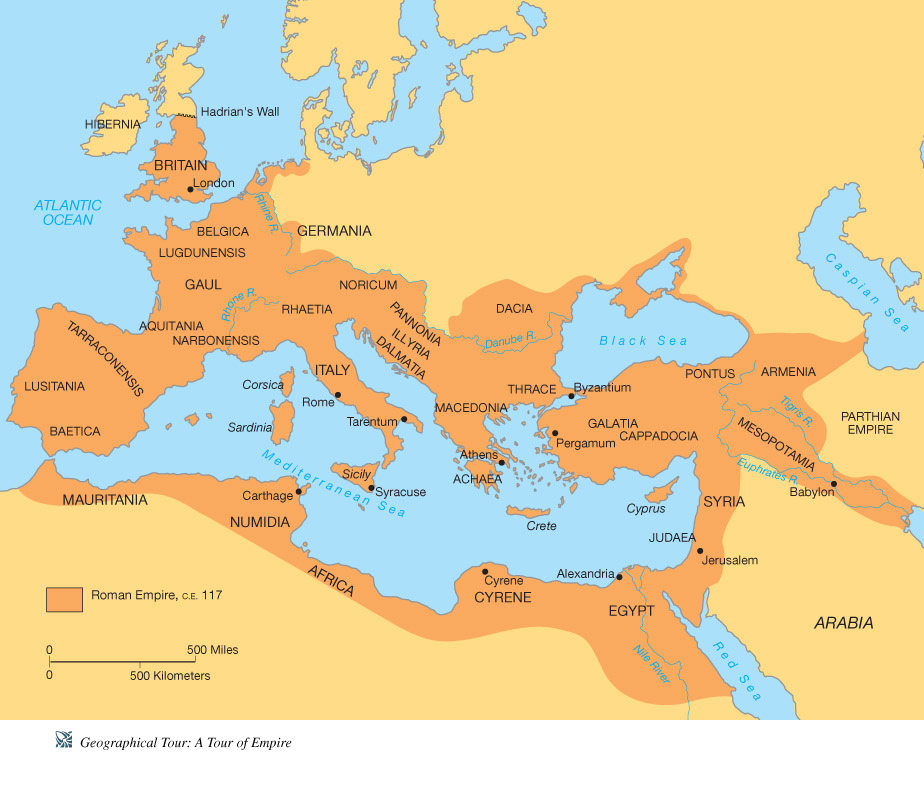 Image retrieved from: http://www.personal.psu.edu/asg198/Final%20Project/romanempire.html
[Speaker Notes: http://www.roman-empire.net/maps/map-empire.html
http://www.livius.org/gi-gr/governor/provinces.html]
Roman Armies
The Roman empire owed its success to its extensive armies, which helped to conquer and control captured areas as well as defend the roman empire. 




These armies were made up of hundreds of thousands of well armed and highly skilled soldiers.
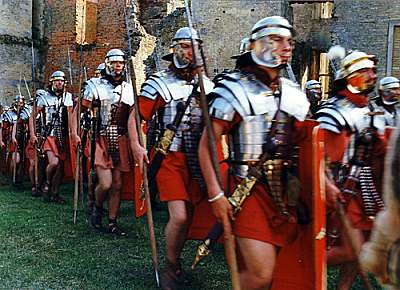 Image retrieved from: http://www.lore-and-saga.co.uk/html/romans.html
[Speaker Notes: http://www.brims.co.uk/romans/army.html
http://www.schoolsliaison.org.uk/kids/romancent.htm]
Roman Rulers
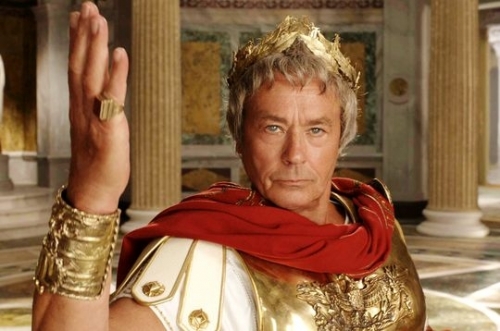 Rome had many leaders who 
were referred to as Emperors.
These men were in charge
of the Roman government and made sure the empire grew and flourished. However, many of these rulers are more famous for the horrible things they did. 
The most famous was emperor Julius Caesar who was assassinated by his own government on the steps of parliament.
Image retrieved from: http://www.listal.com/list/actors-have-played-ancient-romans
[Speaker Notes: http://www.livius.org/ei-er/emperors/emperors01.html 
http://www.youtube.com/watch?v=u0_z-MbODVo
http://www.pbs.org/empires/romans/empire/julius_caesar.html
http://www.youtube.com/watch?v=eyq8uWvpbt4]
Year 7 – The Ancient World
The History Curriculum		References
[Speaker Notes: http://www.australiancurriculum.edu.au/Year7?a=H&layout=1]